Office Hours COVID-19 and Adult Immunization Contract
3-17-2022
Agenda
Clinical Vaccine Updates
COVID-19
Other ACIP vaccines 
Invoicing update 
Develop and implement Community Engagement activities 
Discussion
4th dose Pfizer
Pfizer recently applied this week for approval to administer a 4th dose
Adults 65 years and older

Currently this request is with the FDA

At this time the only individuals that should be receiving 4 total doses are 
Moderately to severely immune compromised individuals 12 years and older
Clinical Guidance Updates
Standing order updates 
Expiration dates for Pfizer’s COVID-19
Myocarditis and Pericarditis updates
Janssen vaccine expiration date update
EUI updates
Booster doses for moderate to severely immune compromised individuals
CDC approved the following clinical guidance changes:
Booster dose for moderate to severely immune compromised individuals changed to 3 months for both mRNA vaccines

These individuals will get a total of 4 doses for the mRNA vaccines
These individuals will get a total of 3 doses of Janssen
Updated orders
Janssen Vaccine table
Pfizer Vaccine
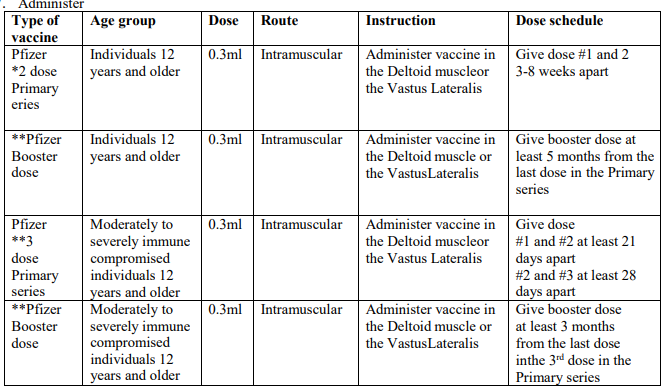 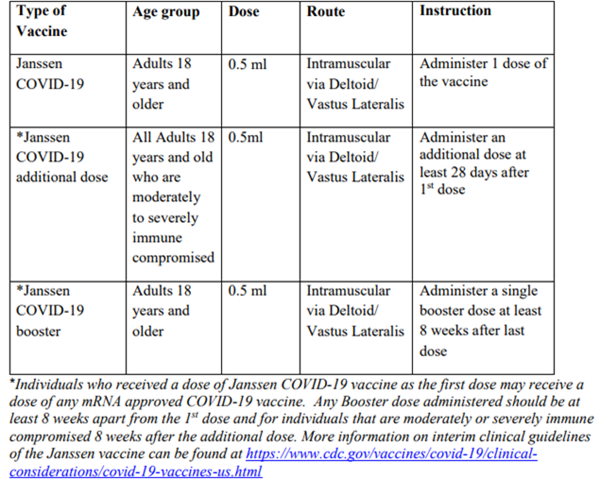 Please make sure you have the current standing orders saved they are dated 2/24/2022
Updated order
Moderna
New spacing
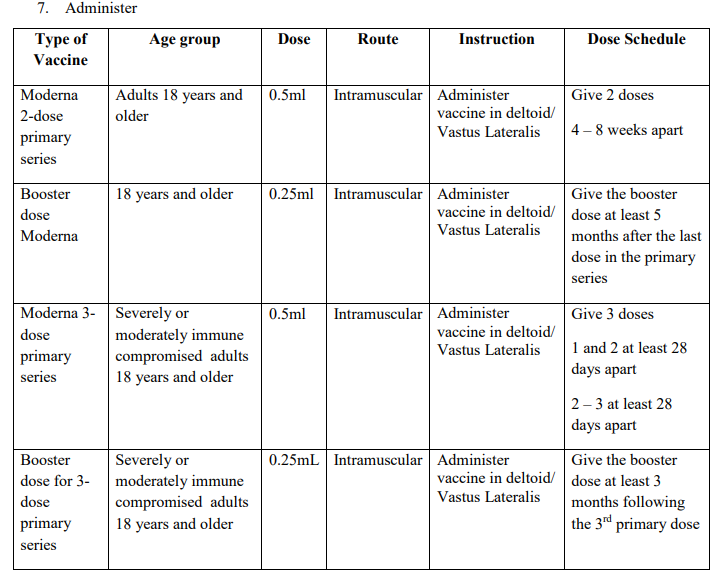 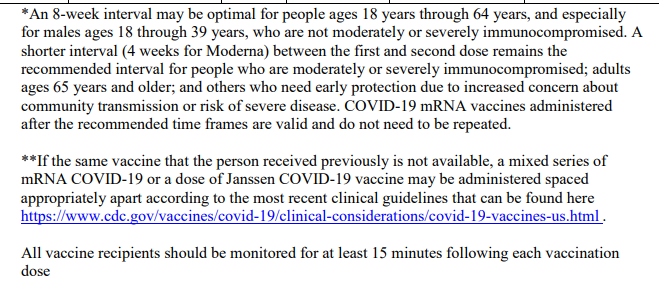 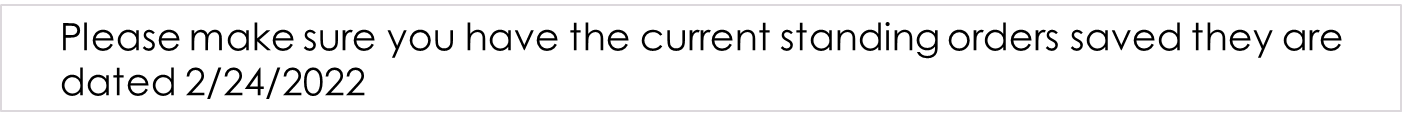 Spacing update for mRNA vaccines
Moderna (Spikevax and PfizerBioNTech  (8 week interval) 
Recommendation is to increase the interval up to 8 weeks
May decreases risk of  vaccine induced myocarditis/pericarditis
May increase the immune response to dose 2

Moderna (4 weeks) and PfizerBioNTech (3 weeks) interval 
Recommendation is to remain at the shorter interval for the following populations 
Moderately to Severely immune compromised individuals
Children under 12 years of age
Adults 65 years 
Others who need rapid protection due to increased concern about community transmission or risk of severe disease
Janssen (J&J) COVID-19 vaccine
Expiration date extended for J&J set to expire on 3/7/2022 or later

Shelf life has been extended for this vaccine to 9 months for un-punctured vials in a refrigerator at 36° to 46°F 

Vaccine expiration date checker 
https://vaxcheck.jnj/
Other reminders
Update your hours in SMV when you are going to be closed- we cannot update for you
VFC has over 650 providers 
COVID-19 over 600
Make sure you are updating Vaccine finder 
Make sure that if you do not need the ancillary kit you indicate this 
Pfizer pediatric 5-11 comes with the diluent (do not cancel this one)
Other reminders
Pediatric Pfizer 5-11 can be ordered in quantities of 100
Can be stored for 10 weeks in the refrigerator
That works out to be 10 doses a week

It is okay to open a COVID-19 vial to administer a dose or 2 if no one comes in the time frame waste the rest- this is okay you will not be punished

If you need to redistribute try working with your RIT team 

Reach out to Long Term Care Pharmacies  who are enrolled providers
Emergency Use Instructions (EUI)
PfizerBioNTech
https://www.cdc.gov/vaccines/covid-19/eui/downloads/pfizer-HCP.pdf

Moderna
https://www.cdc.gov/vaccines/covid-19/eui/downloads/Moderna-HCP.pdf 
WHO approved COVID-19 vaccines may be boosted now with Moderna
On a case-by-case basis, providers of moderately or severely immunocompromised patients may administer the COVID-19 vaccine by Moderna or PfizerBioNTech outside of the FDA-authorized or FDA-approved labeling and CDC recommended
dosing intervals based on clinical judgment when the benefits of vaccination are deemed to outweigh the potential and unknown risks for the recipient.
Myocarditis and Pericarditis
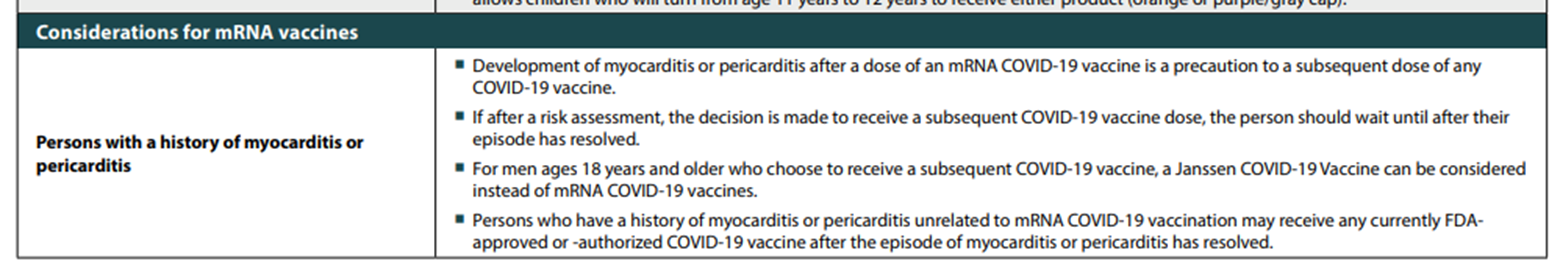 What does this mean for you?
If you are vaccinating a male that has had a history of myocarditis and pericarditis
Excellent way to use up Janssen doses for males 18 years and older

If an error has been made and the dose needs to be repeated 
Vaccinators may choose to repeat the dose 21 days to 8 weeks after the dose given in error for males12-29 years of age due to the increased risk of myocarditis and pericarditis
Errors with COVID-19 vaccine
Vaccine dose administered before the recommended interval
If administered within the 4-day grace period- do not repeat
If Primary dose administered before the recommended time frame including grace period the dose should be repeated 

Expired vaccine administered 
Contact the manufacturer for guidance 
Pfizer 1-800-438-1985  https://www.pfizermedicalinformation.com/en-us/medical-request 
Moderna – 1-866- 663-3762  MedInfo@modernatx.com 
Janssen – 1-800-526-7736  https://www.askjanssenmedicalinformation.com/step1-contact-information
Vaccine update (not Covid)
Merck shippers will now be reusable
Merck will include how to handle and return these containers 
Contact  AeroSafe with any questions at 585-660-3166
Video available https://players.brightcove.net/1905768940001/default_default/index.html?videoId=6144763377001
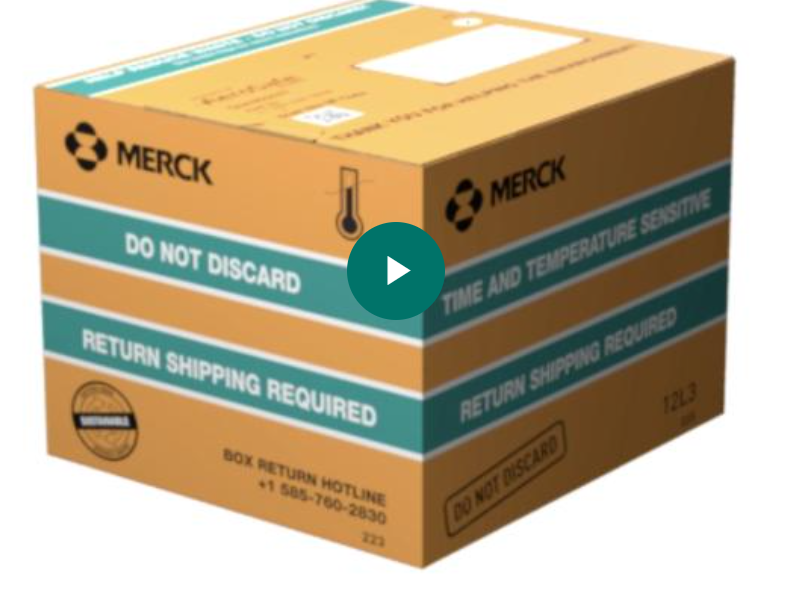 Hepatitis B Adult Vaccine
Adults 19-59 years of age should receive the Hepatitis B vaccine series if they are not already vaccinated 

Adults 60 years and older who have risk factors should receive the Hepatitis B vaccine if they are not already vaccinated

Adults 60 years and older who have not received the Hepatitis B vaccine may be vaccinated it they wish
Shingles RZV
Individuals 19 years and older that are or will be immune compromised
Space 2 doses at least 2-6 months apart
May be administered at the same time as COVID-19 
If administering Shingrix and flu try to not administer FLUAD and Shingrix at the same time due to the adjuvant in the vaccine
Exception is if FLUAD is the only flu vaccine available then go ahead
Adult Pneumococcal vaccine update
Adults no longer need to repeat a dose of PPSV23

Adults who only received a PCV13 may receive a  dose of PCV20 or PPSV23  spaced out by 12 months 

All Pneumococcal vaccines may be co-administered with COVID-19
Adult Pneumococcal vaccine update
All adults 65 years of age and older who have not received a pneumococcal vaccine or whose history of vaccination is unknown should receive a dose of PCV 20 or PCV15
If PCV15 If PCV15 is administered person should receive a dose of PPSV 23 in 1 year

Adults 19-64 years of age with certain medical conditions or other risk factors who have not had a pneumococcal vaccine or if history is unknown should receive a PCV 15 or a PCV 20
If PCV15 is administered person should receive a dose of PPSV 23 in 1 year unless
Person is immune compromised, has a CSF or cochlear implant then in 8 weeks between doses of PCV15 and PPSV23
PneumoRECs app
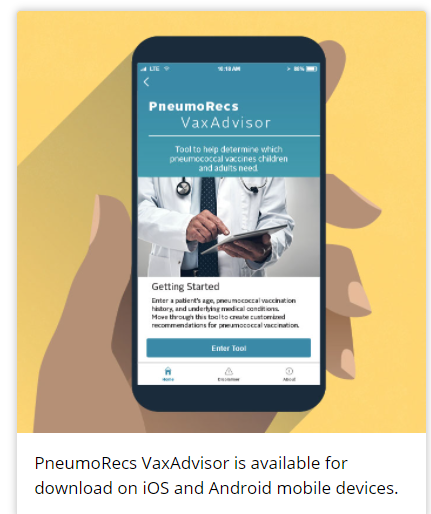 Download from the app store
Apple App Store
Google Play 
Enter a patient’s age.
Note if the patient has specific underlying medical conditions.
Answer questions about the patient’s pneumococcal vaccination history.
What Questions do you have?
Ideas on who to partner with
Schools 
Offer other vaccines adolescents need such as Tdap, MCV along with COVID-19
Other areas Offer COVID-19 testing and COVID-19 vaccination 
Businesses
Churches
Shelters 
Food Banks
 Senior Centers 
YMCAs or Community centers
Collaborating with physicians and other healthcare providers
Most individuals will be open to vaccination if they receive the recommendation from their own provider 
Make sure that you reach out to the providers in your county
Are they recommending the COVID-19 vaccine
Share resources on why they need to recommend the vaccine 

Are they vaccinators if not see if they will refer patients to you 
Provide a referral flyer with your information including office hours 

Foster Collaborations
Helpful tips on Invoicing
Due the 5th through the 15th each month along with Monthly report
Personnel Cost
Staff time spent on COVID-19 vaccination efforts 
Contract can pay for overtime for COVID-19 vaccination efforts- only
Not contract tracing or case investigation – bill ELC
Any single item of $1000.00 needs prior approval except for
EMR/ EHR
Software
HRSA uninsured and underinsured
This program has run out of money and is not accepting any more applications for payment

Remember you can bill 
Personal staff time for administering the COVID-19 vaccine to this contract 
Supplies to vaccinate may be billed to this contract